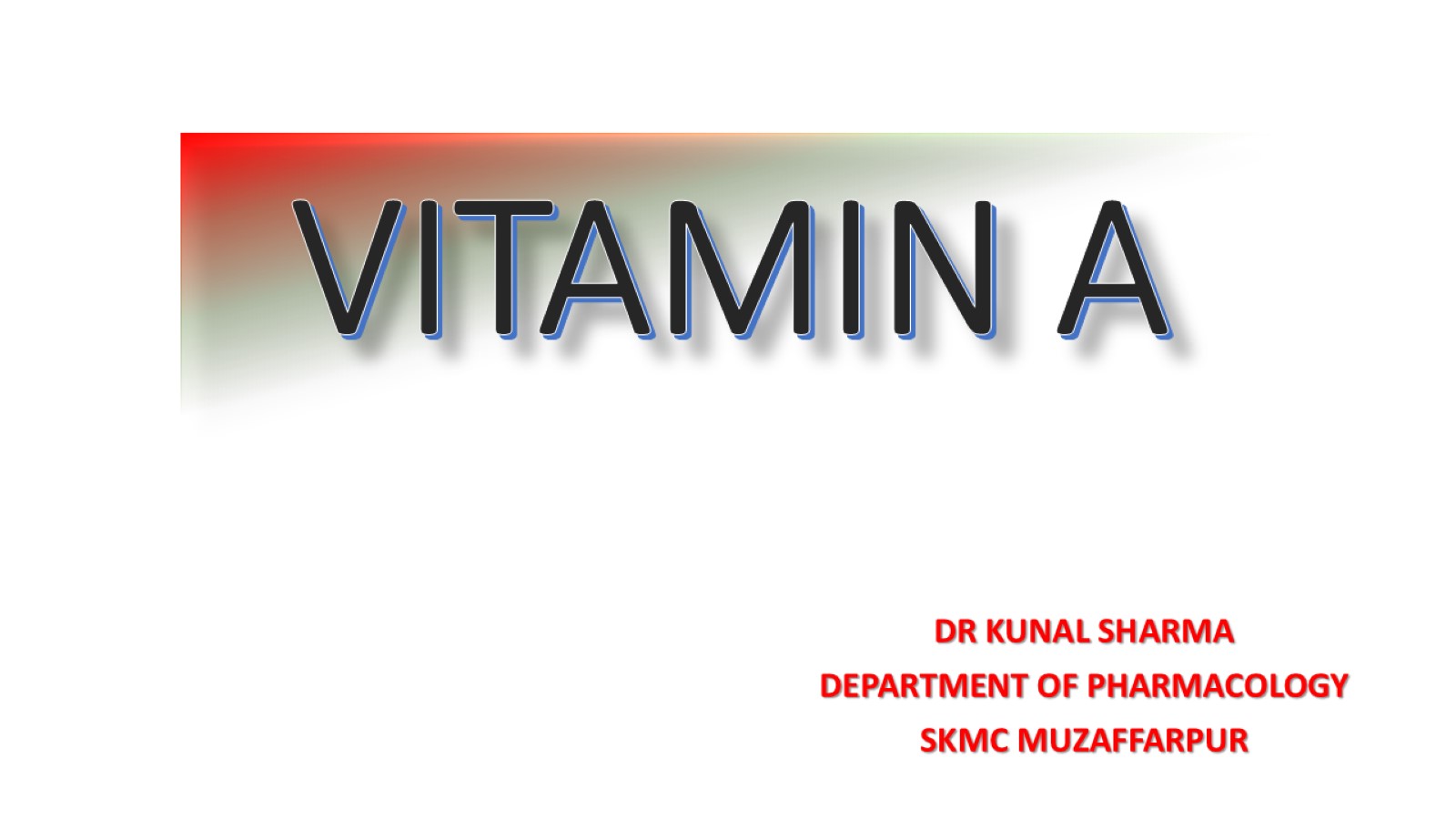 VITAMIN A
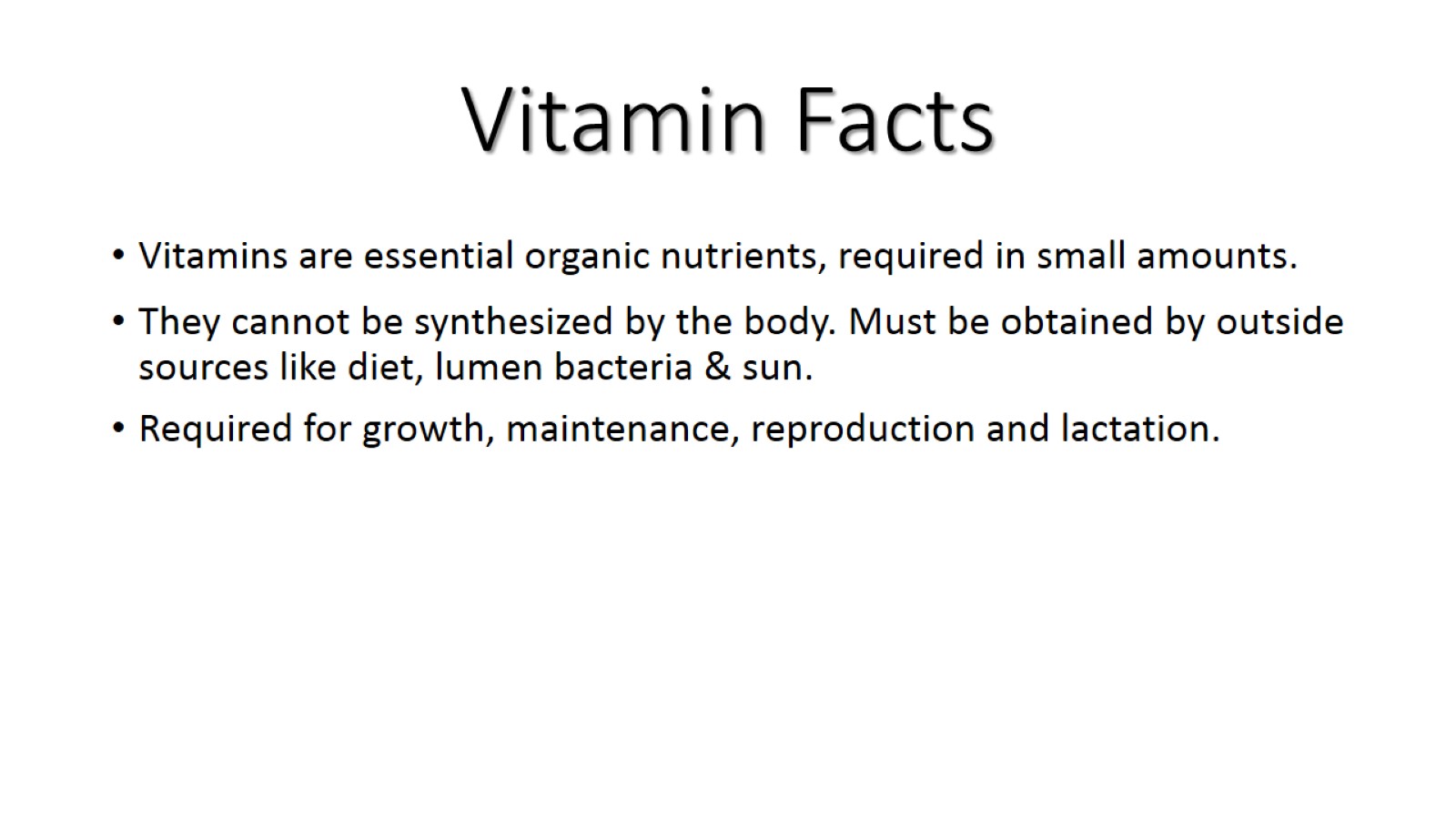 Vitamin Facts
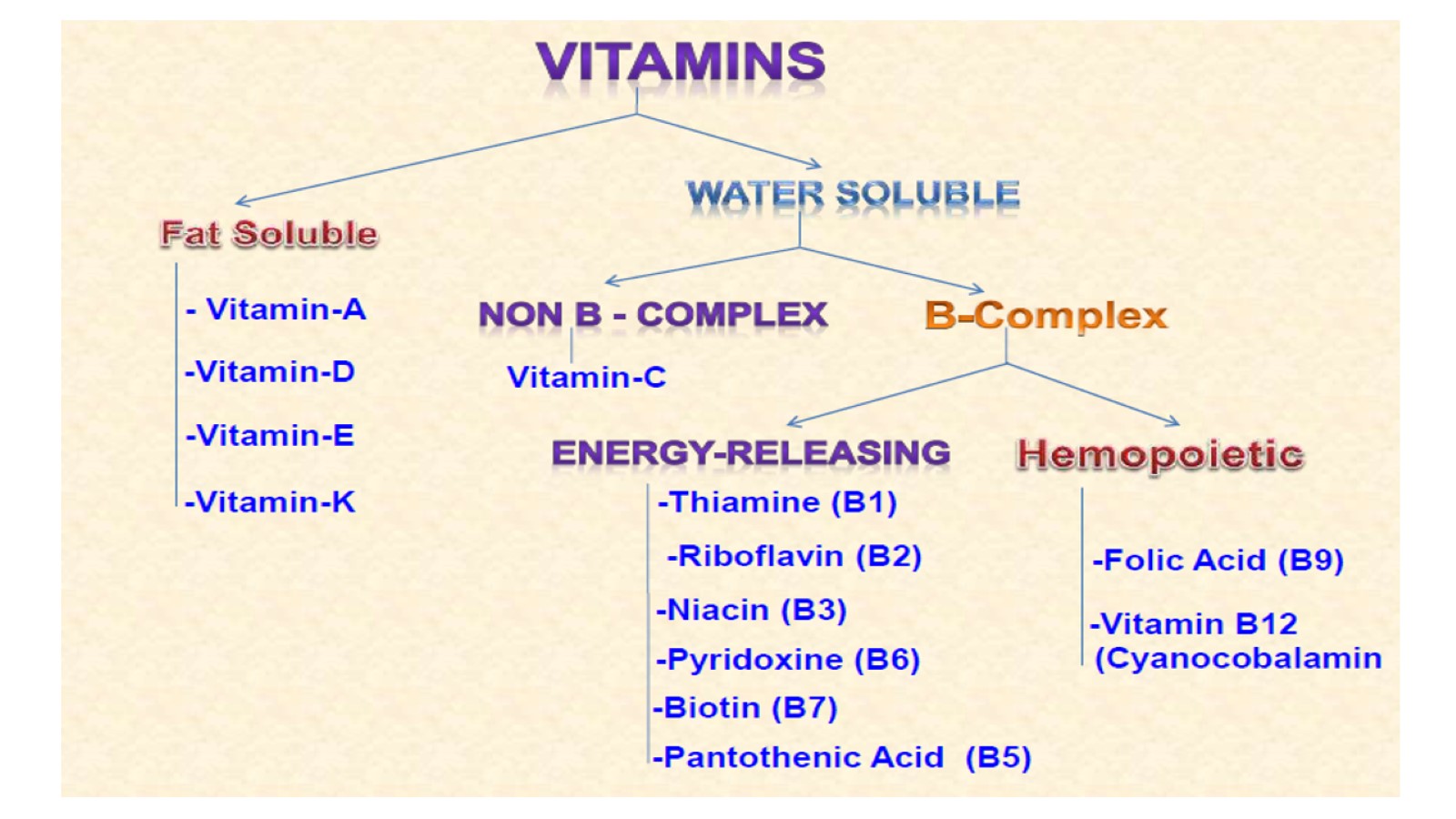 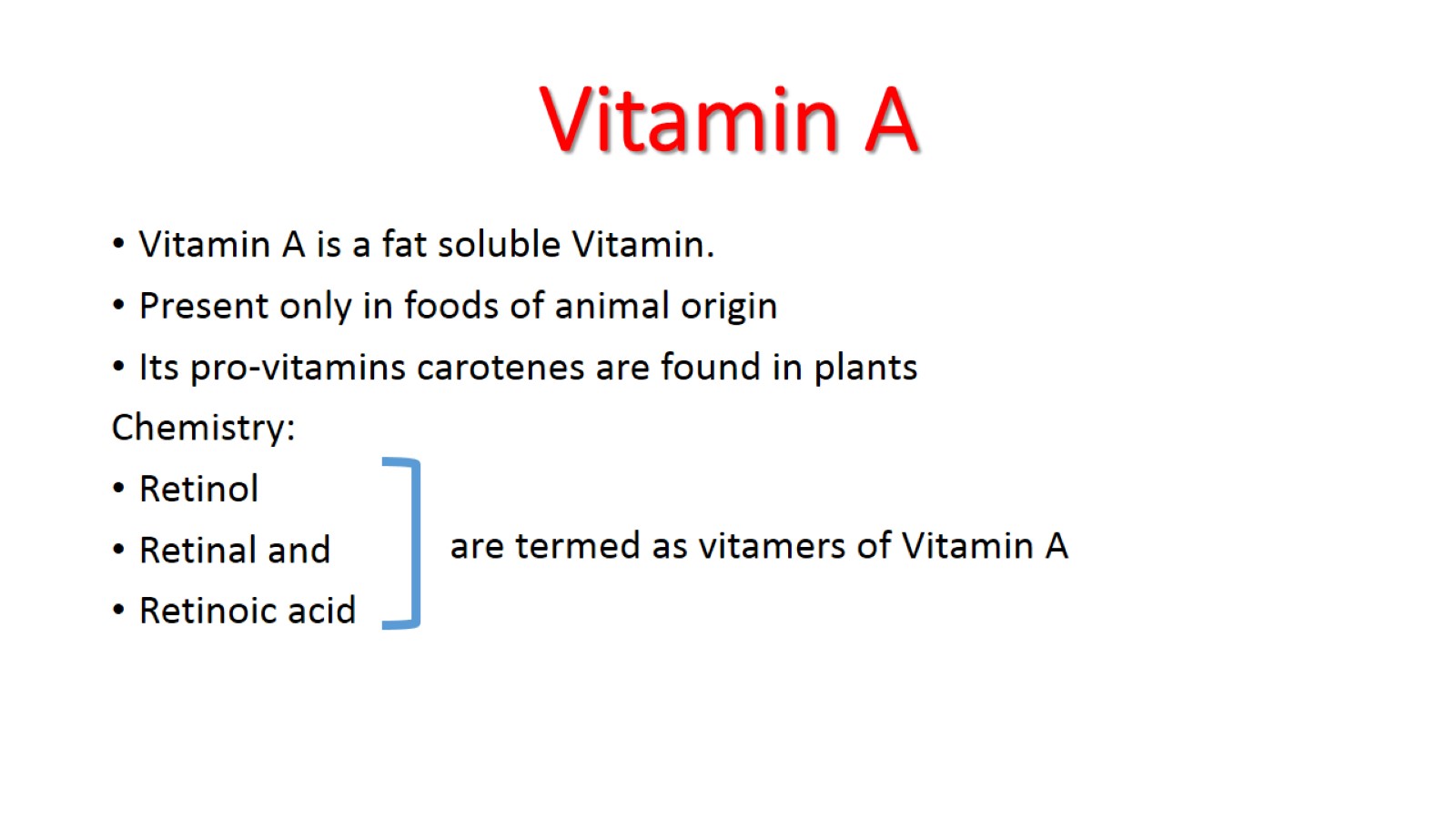 Vitamin A
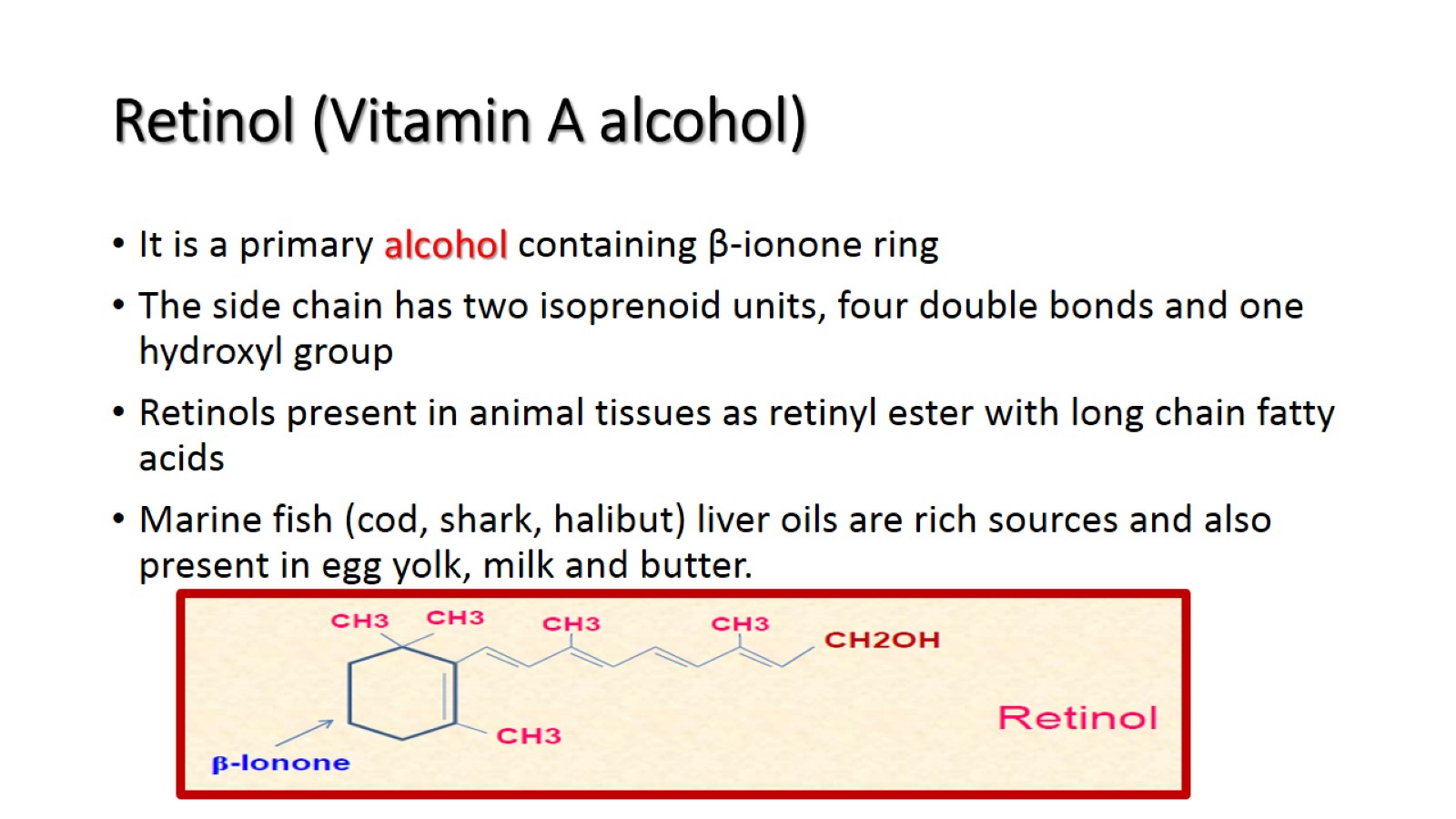 Retinol (Vitamin A alcohol)
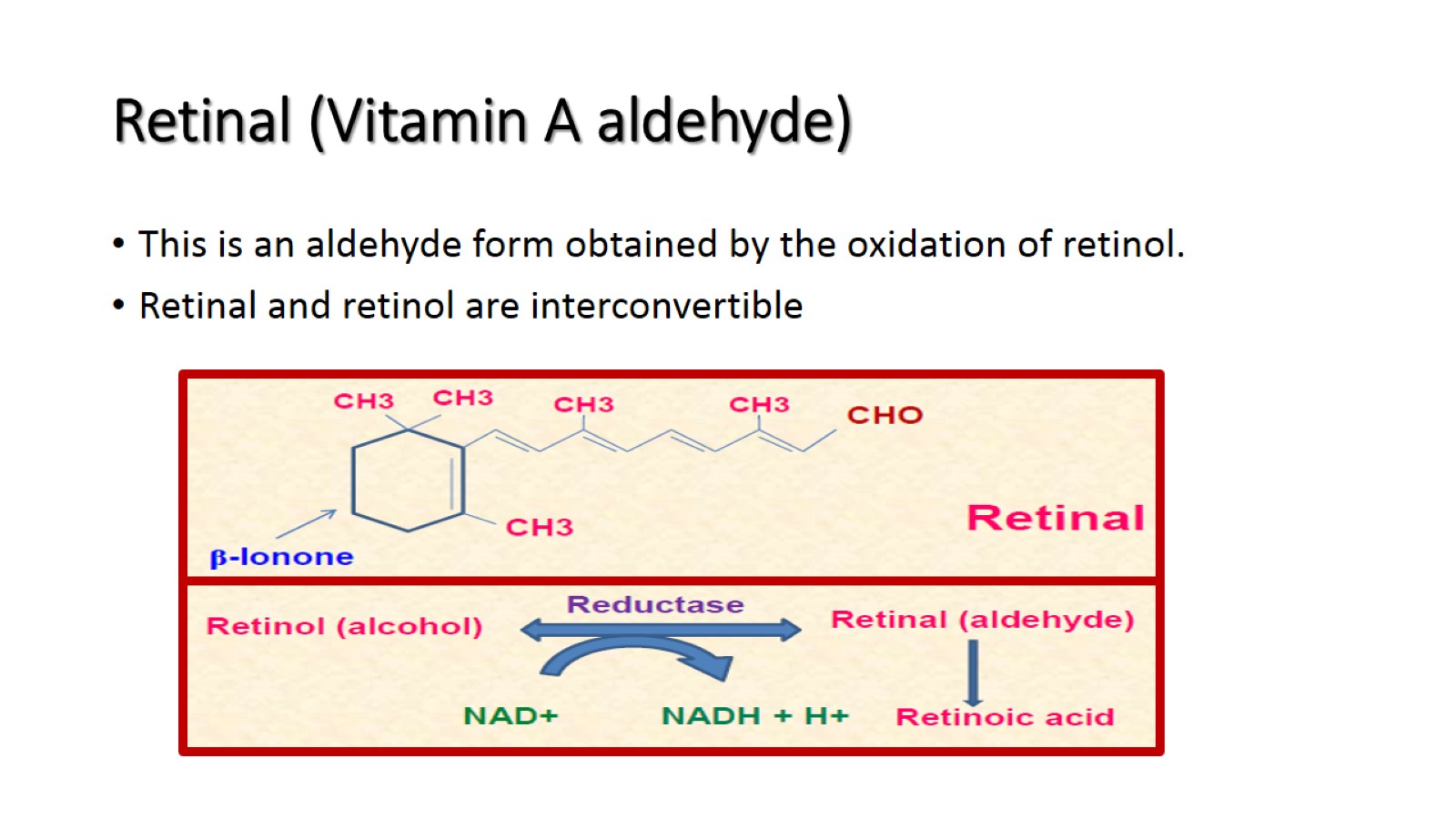 Retinal (Vitamin A aldehyde)
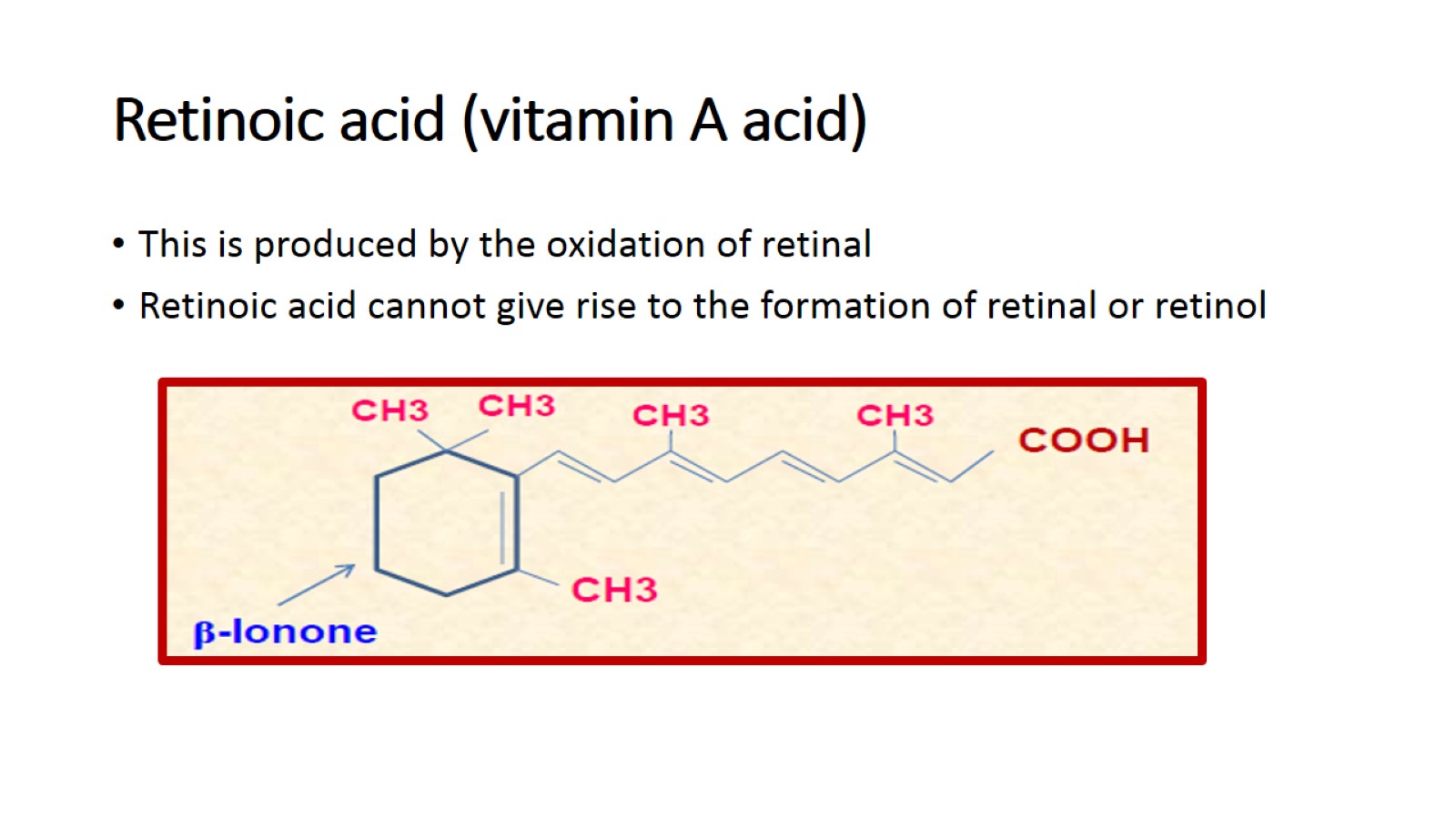 Retinoic acid (vitamin A acid)
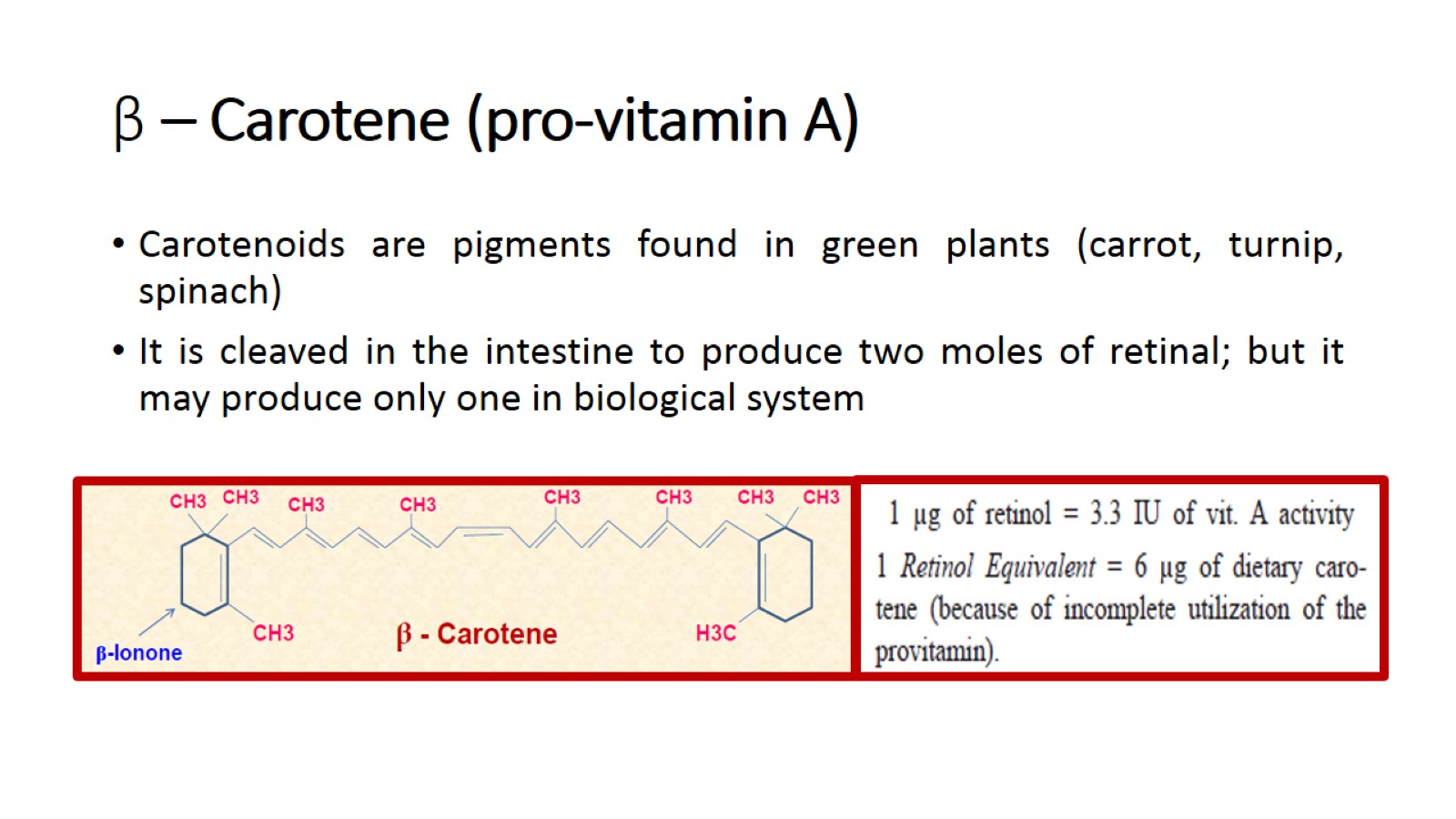 β – Carotene (pro-vitamin A)
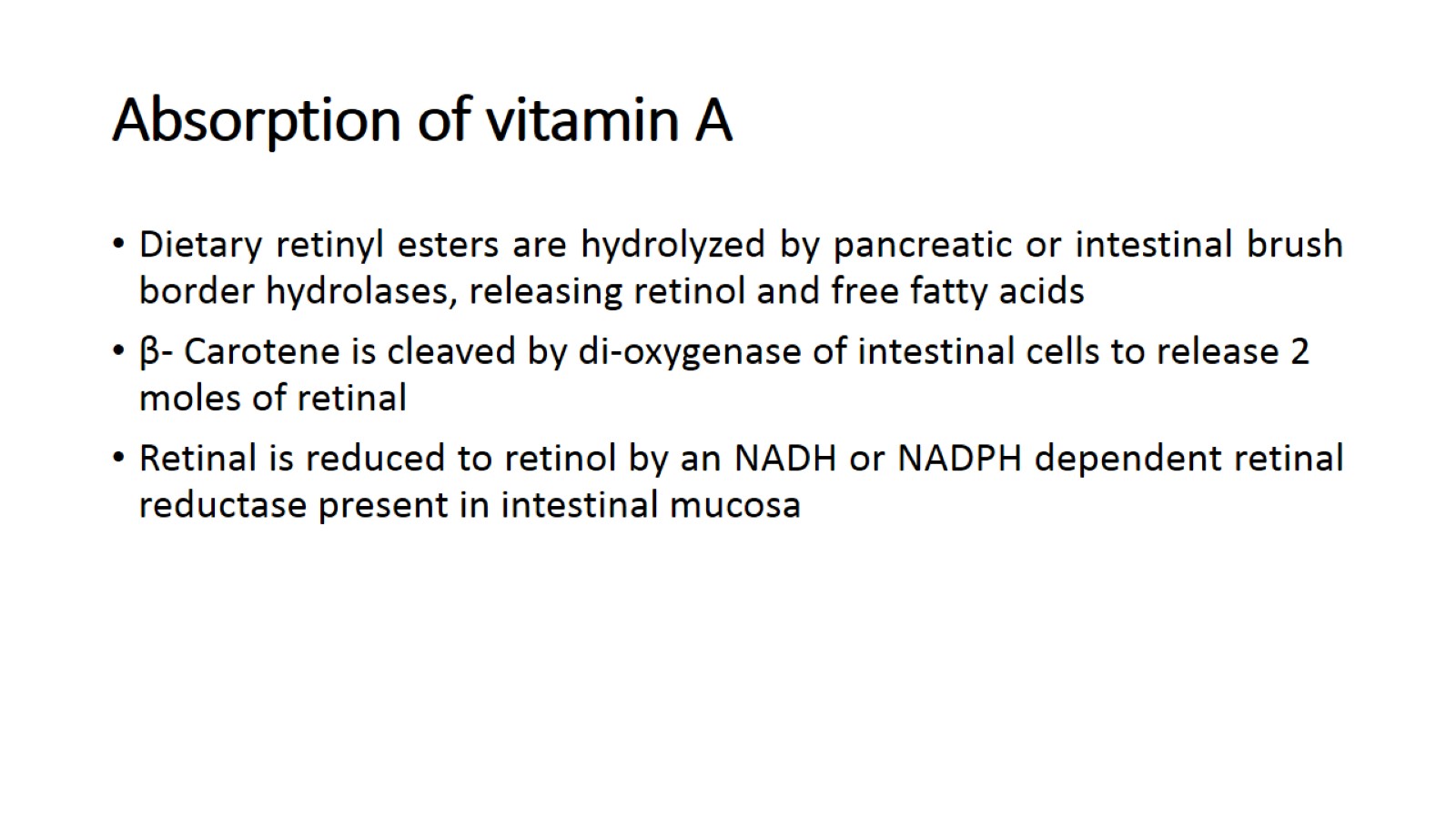 Absorption of vitamin A
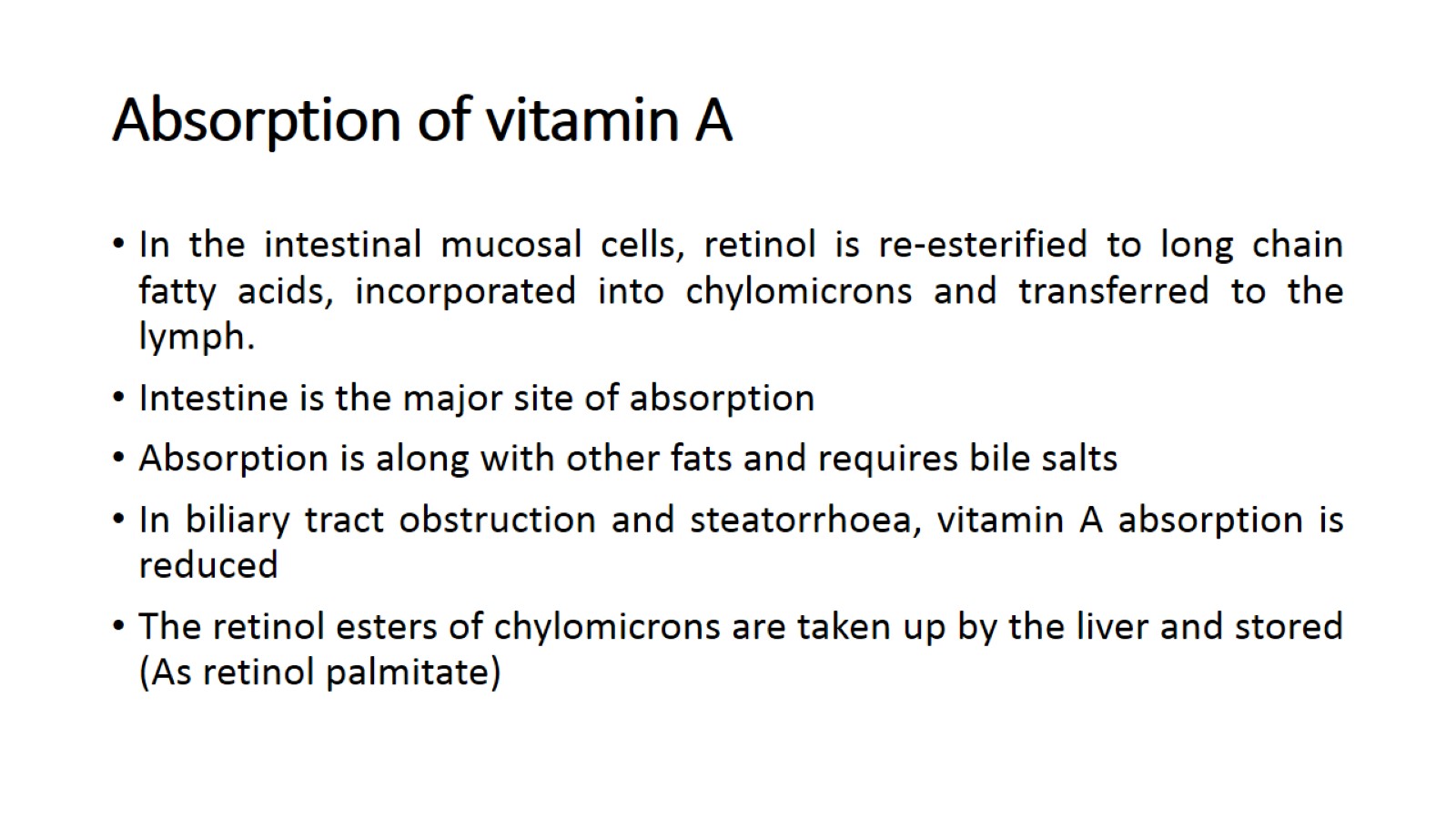 Absorption of vitamin A
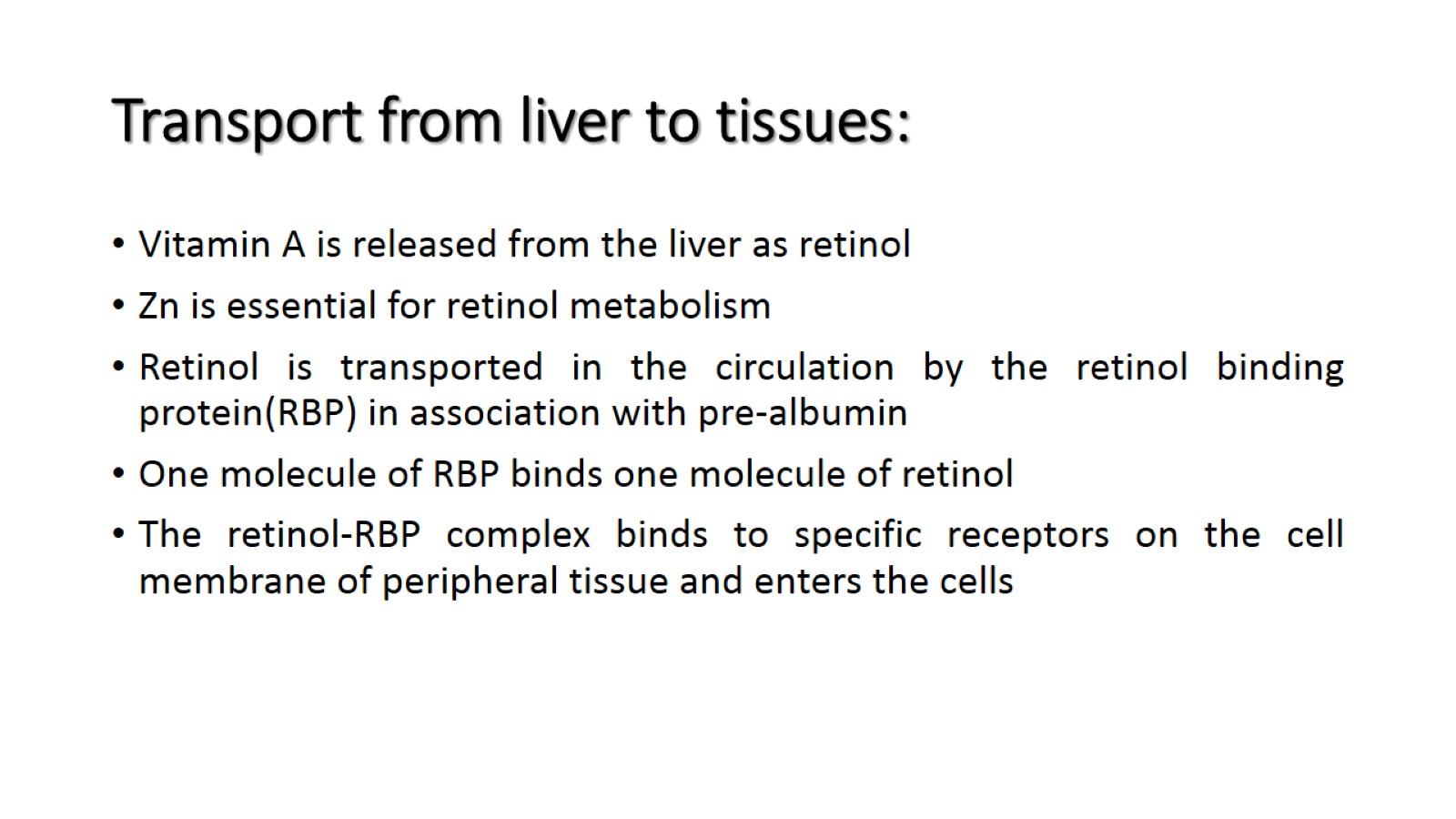 Transport from liver to tissues:
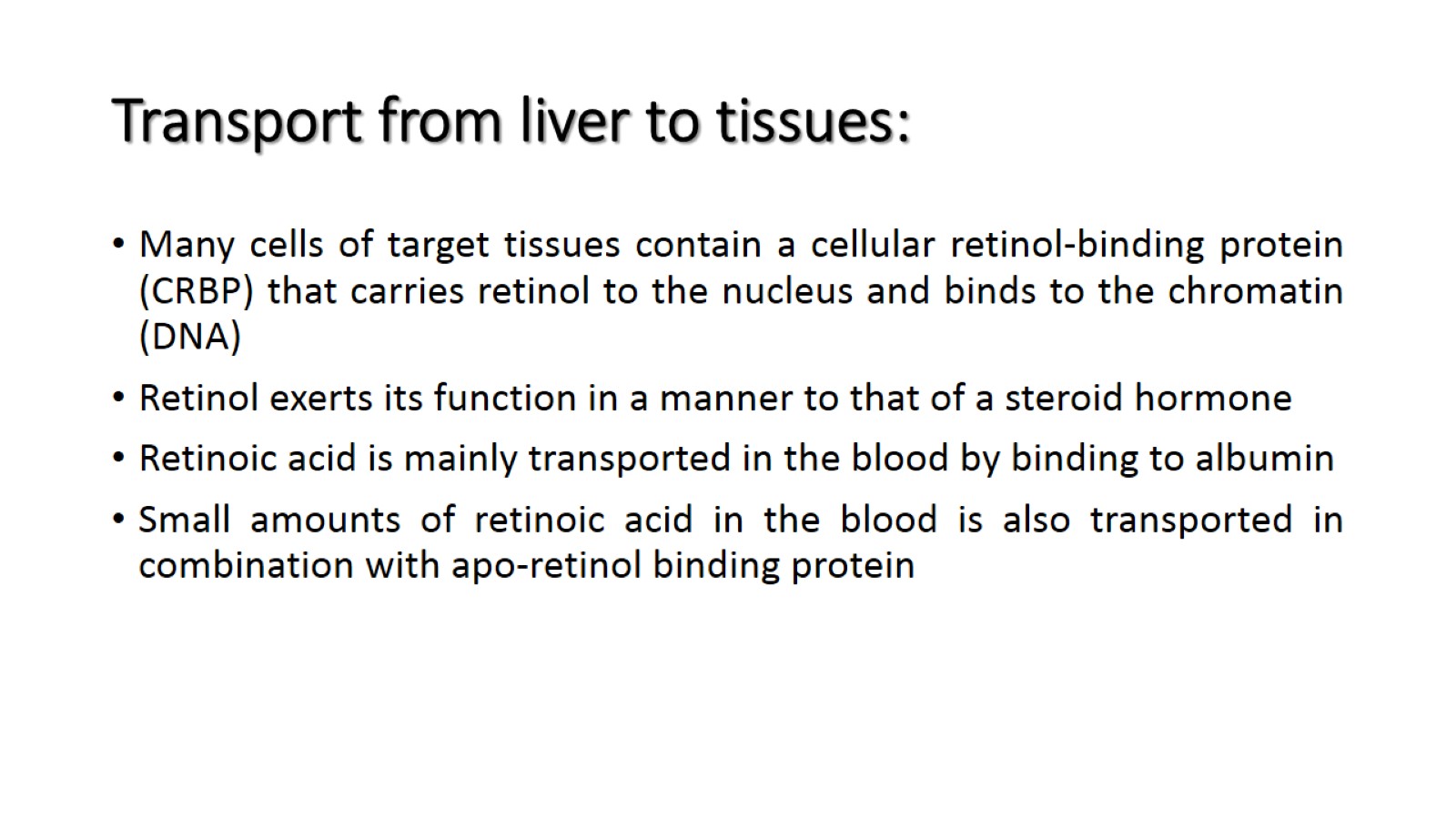 Transport from liver to tissues:
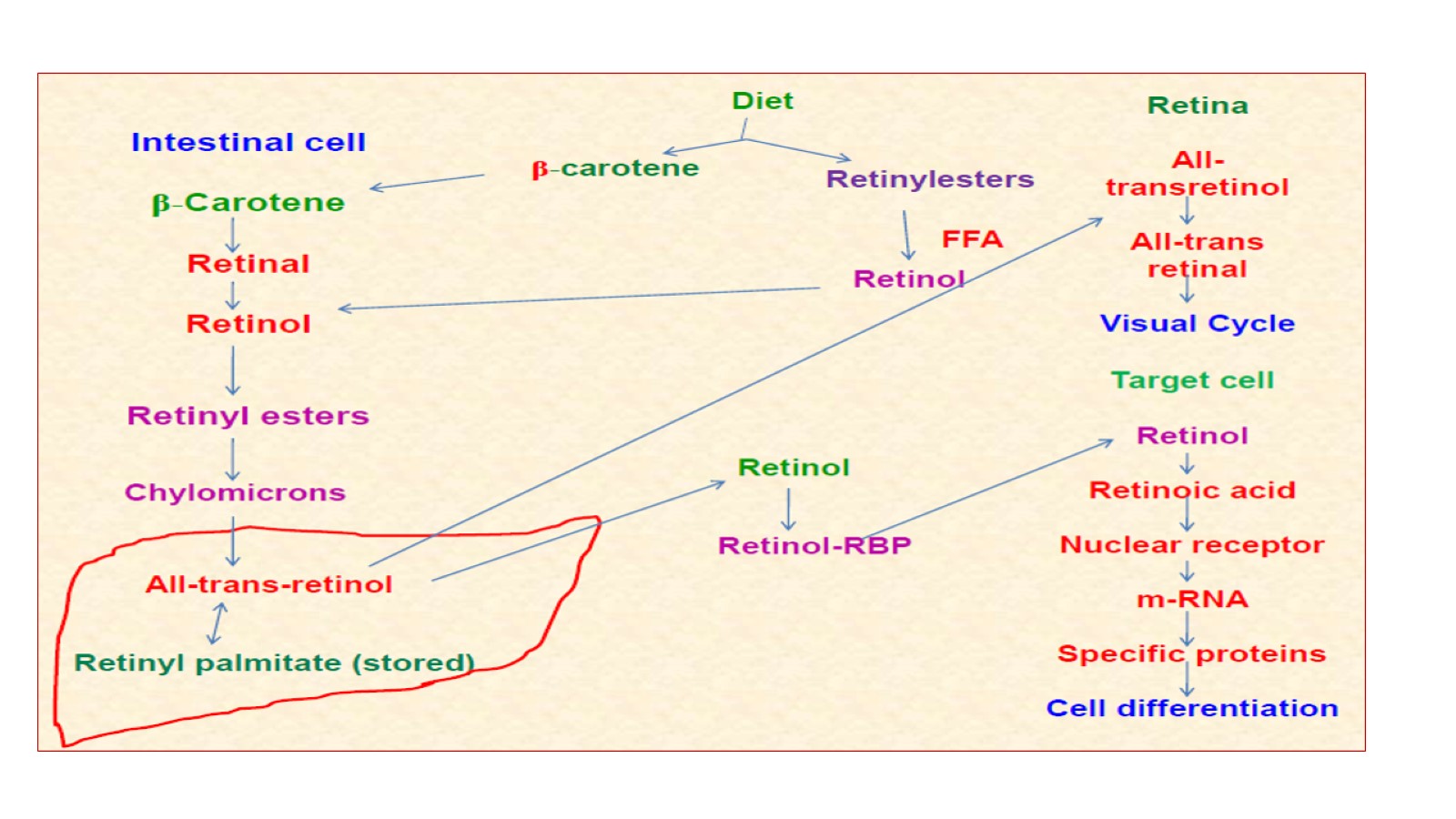 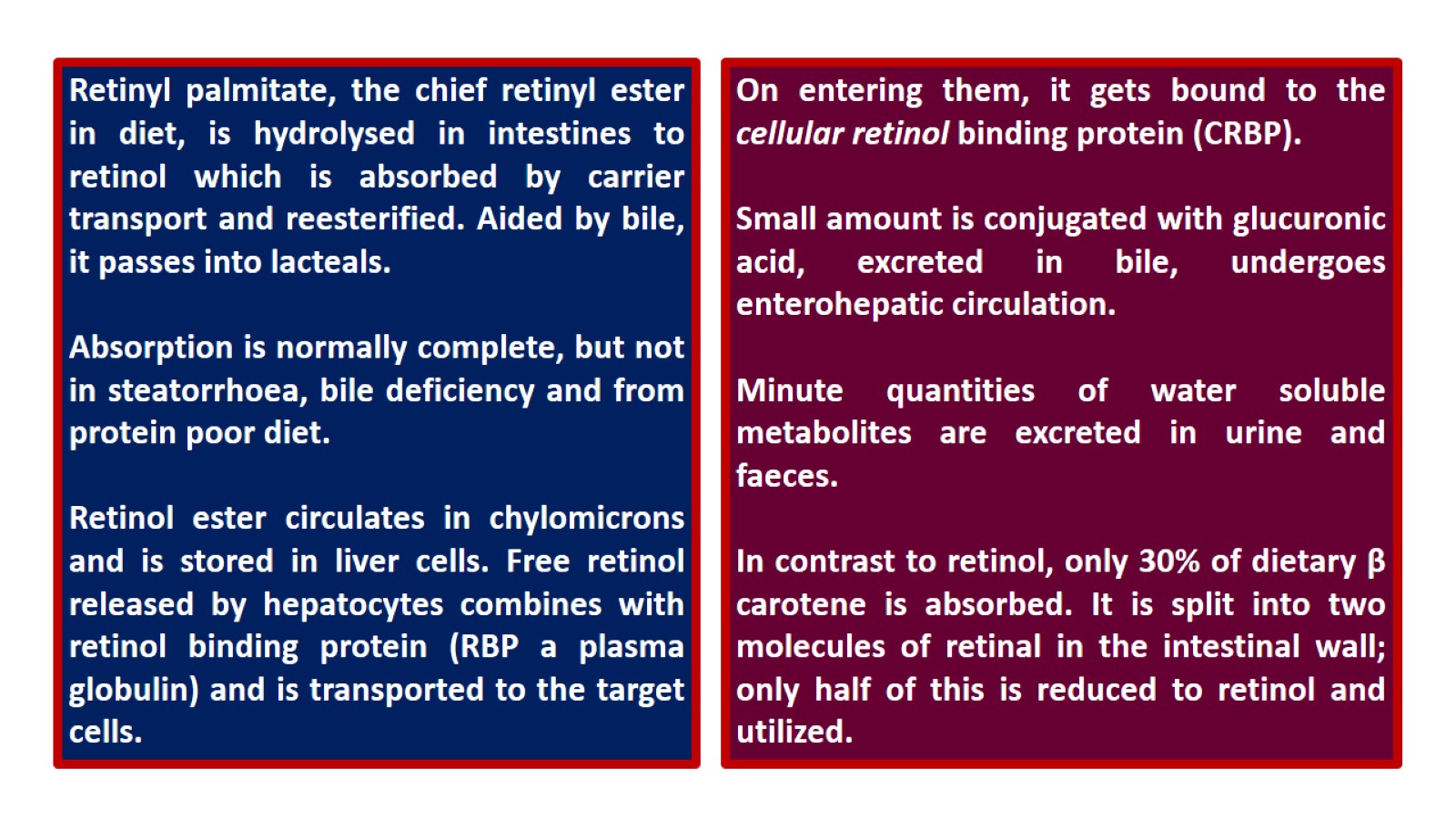 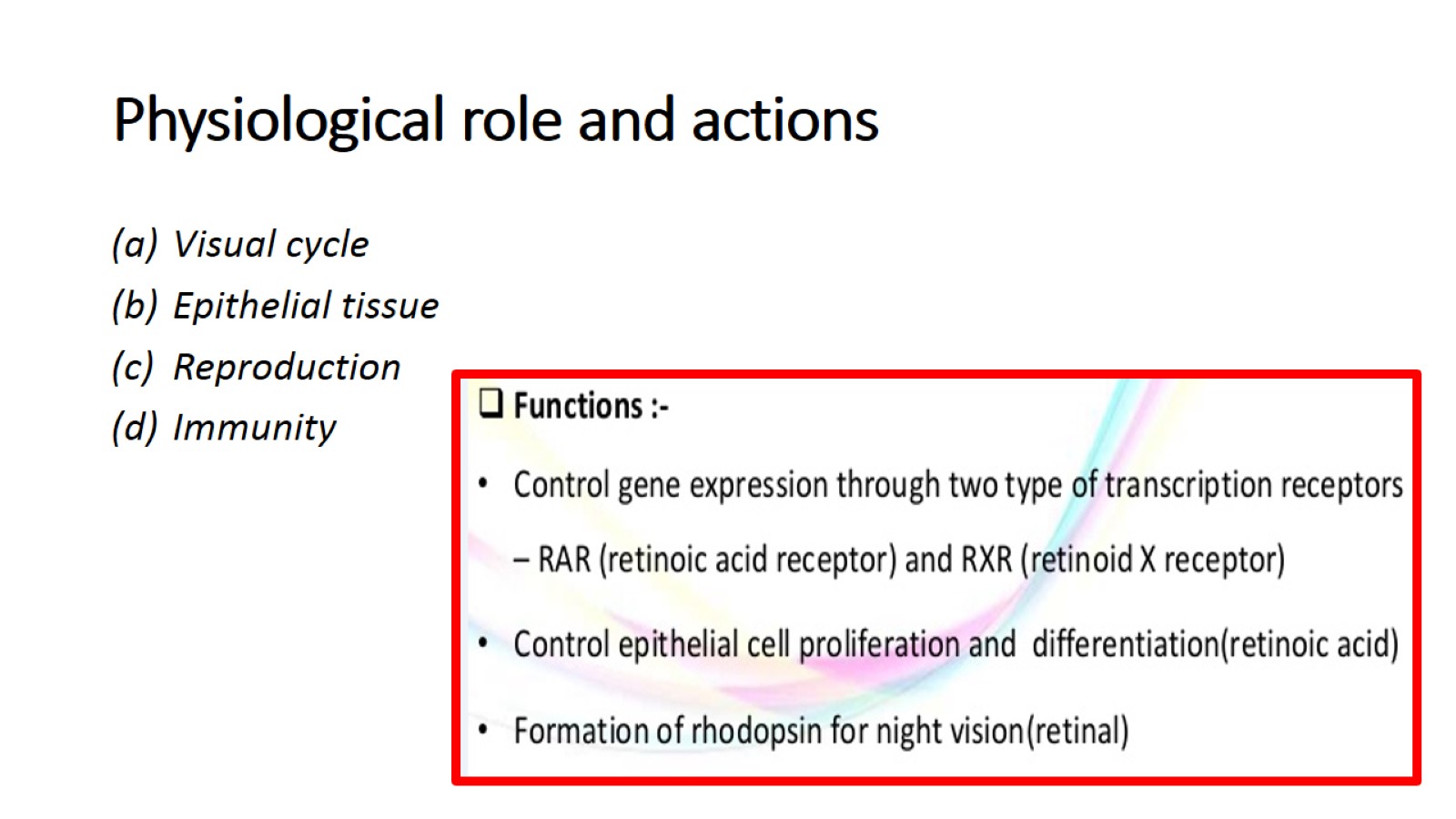 Physiological role and actions
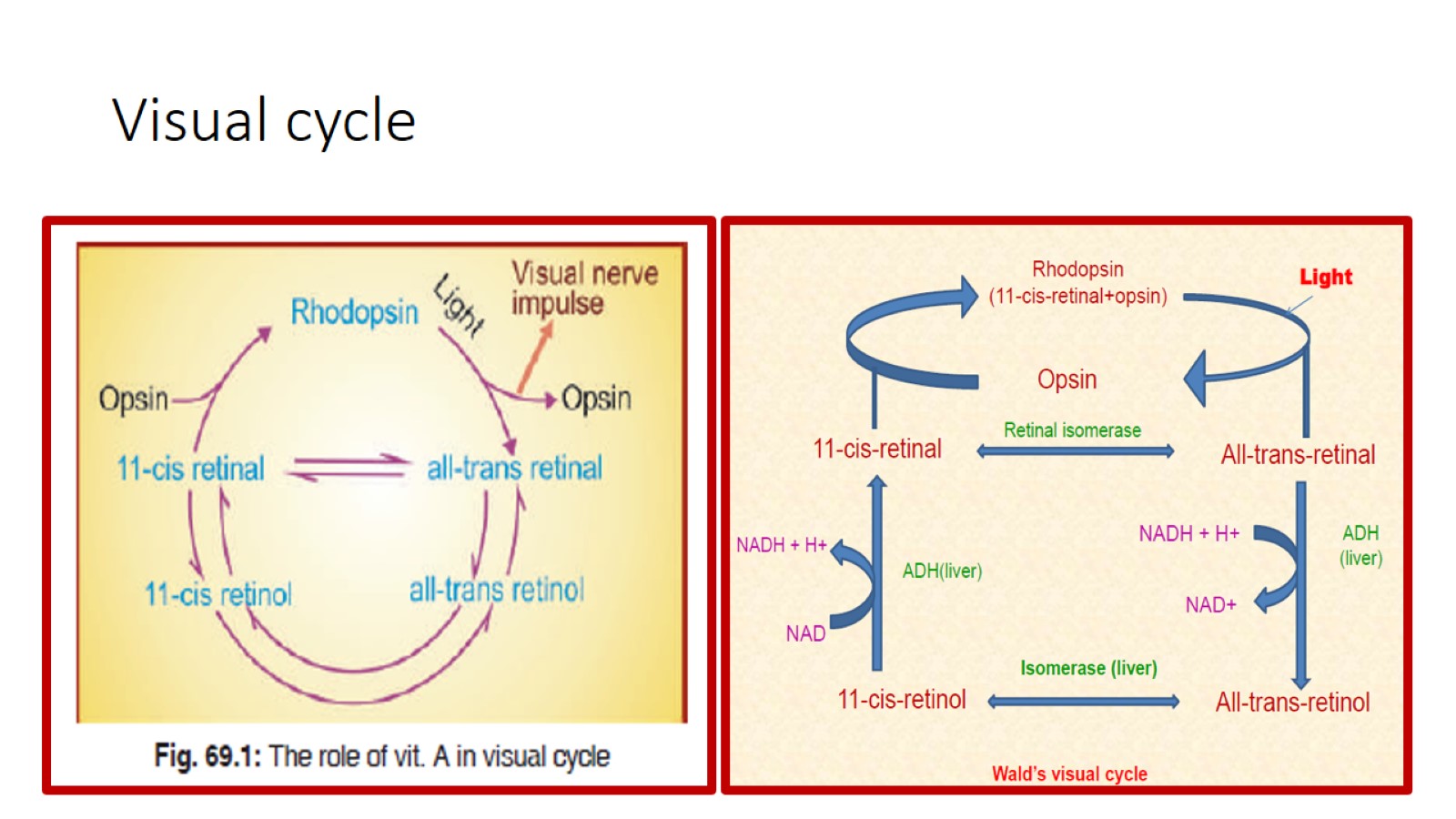 Visual cycle
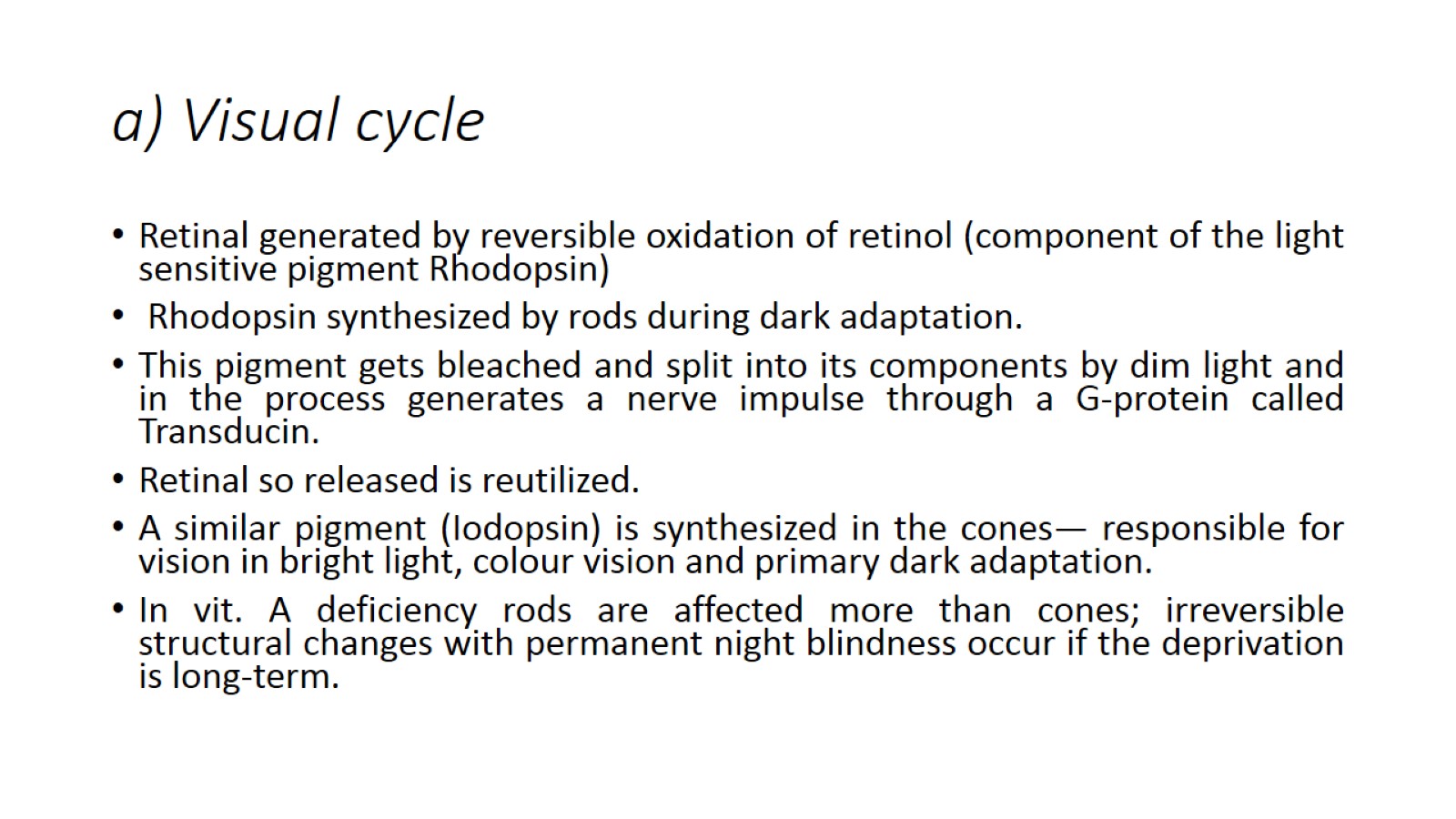 a) Visual cycle
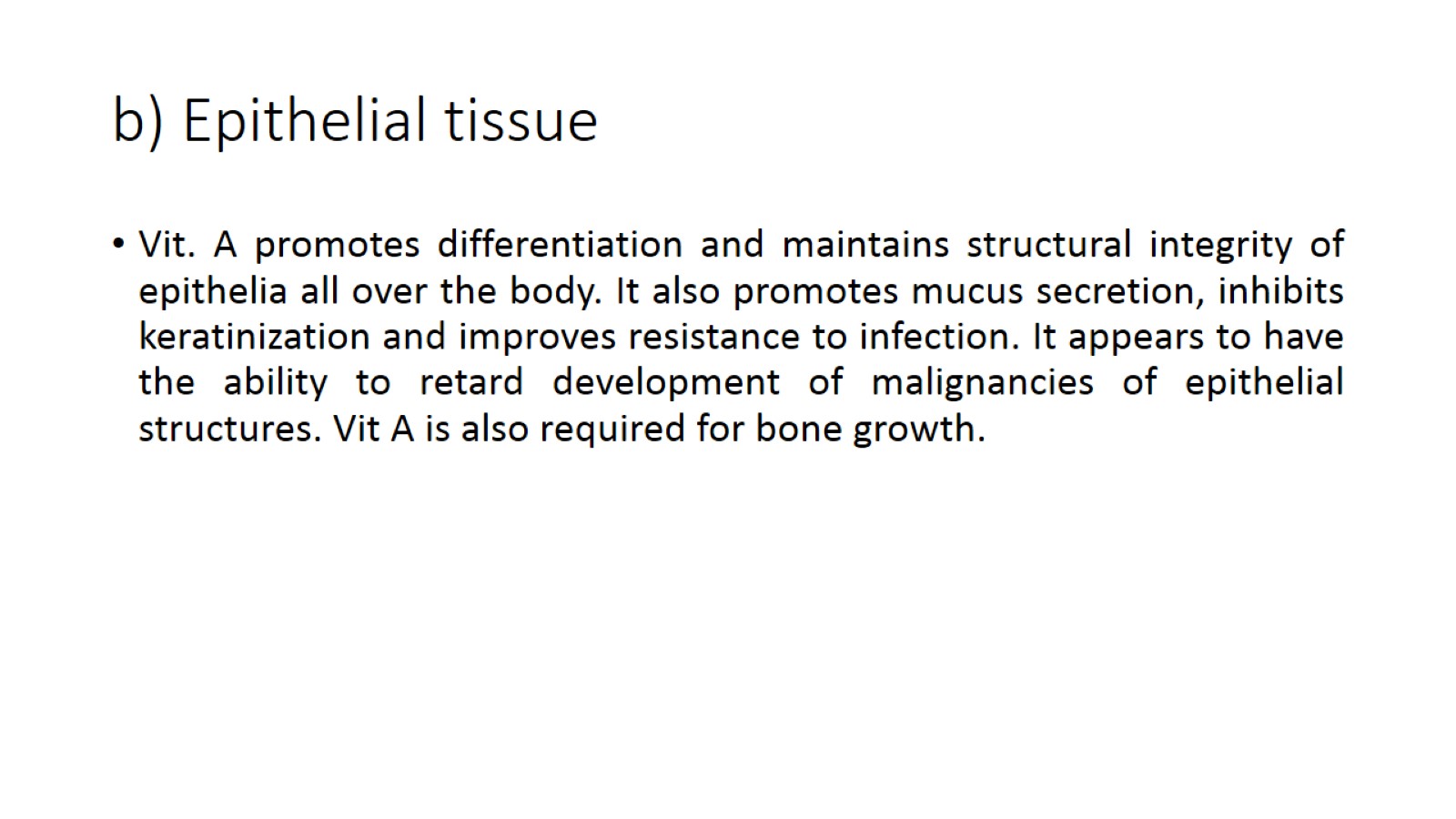 b) Epithelial tissue
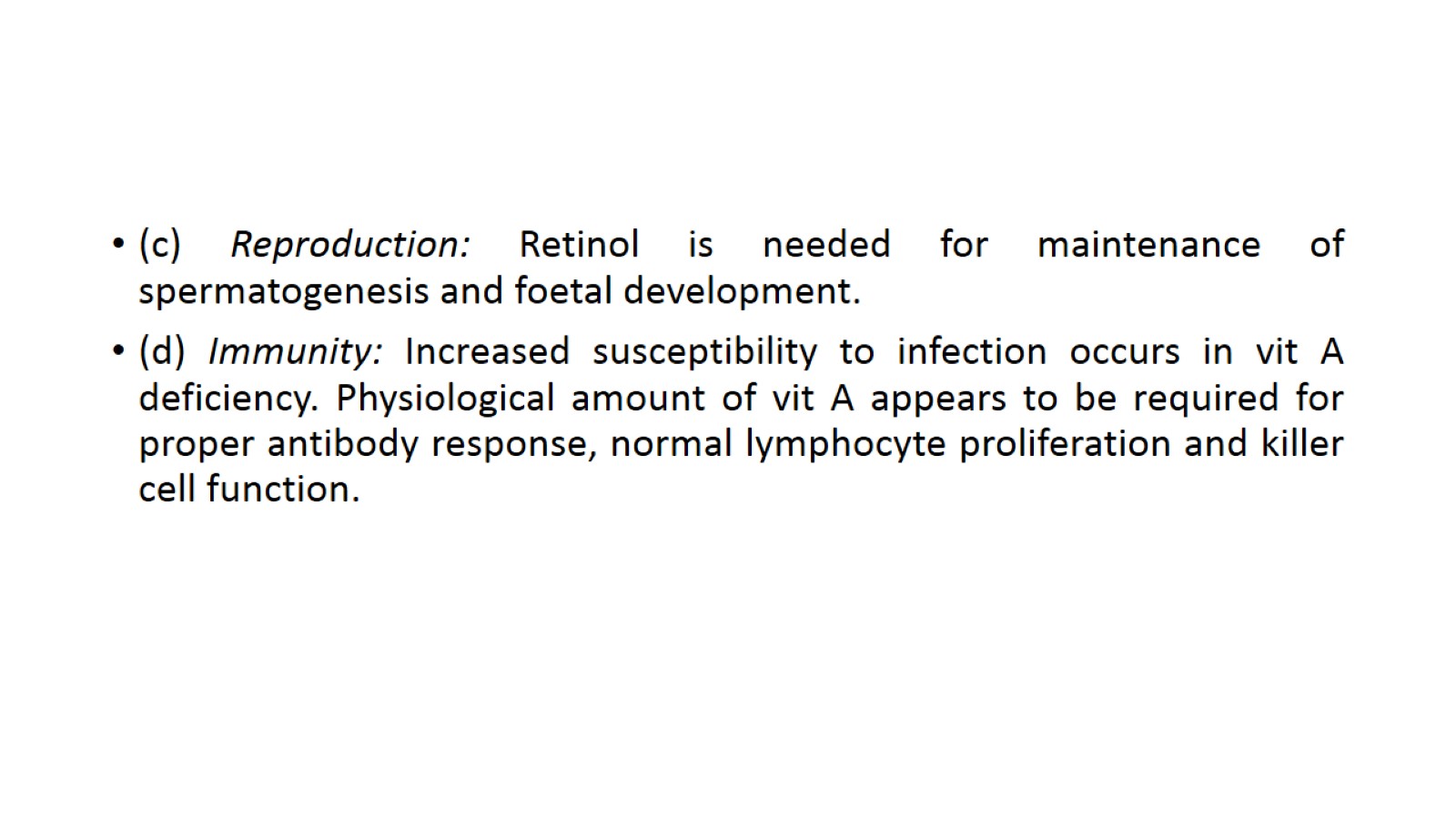 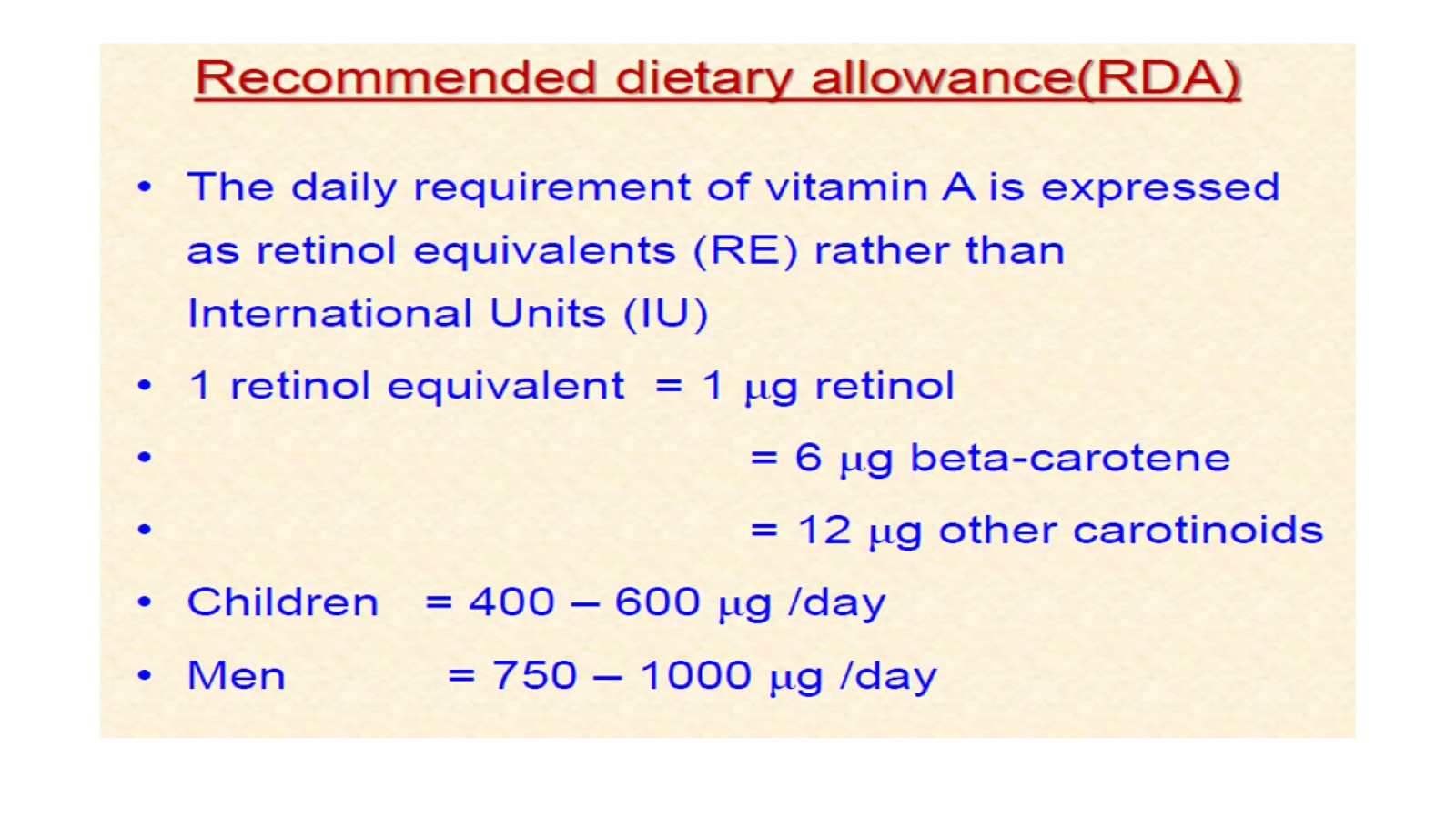 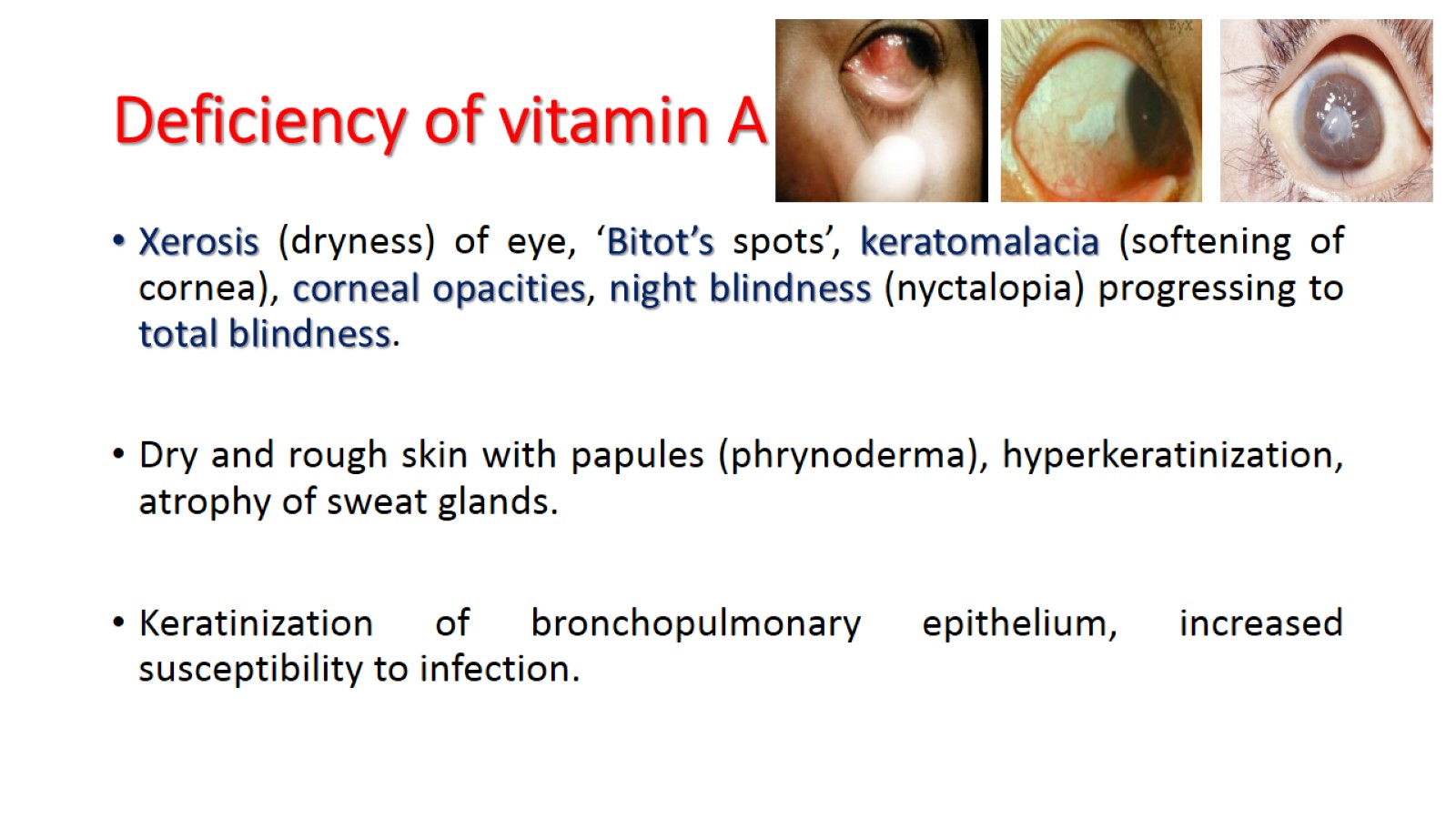 Deficiency of vitamin A
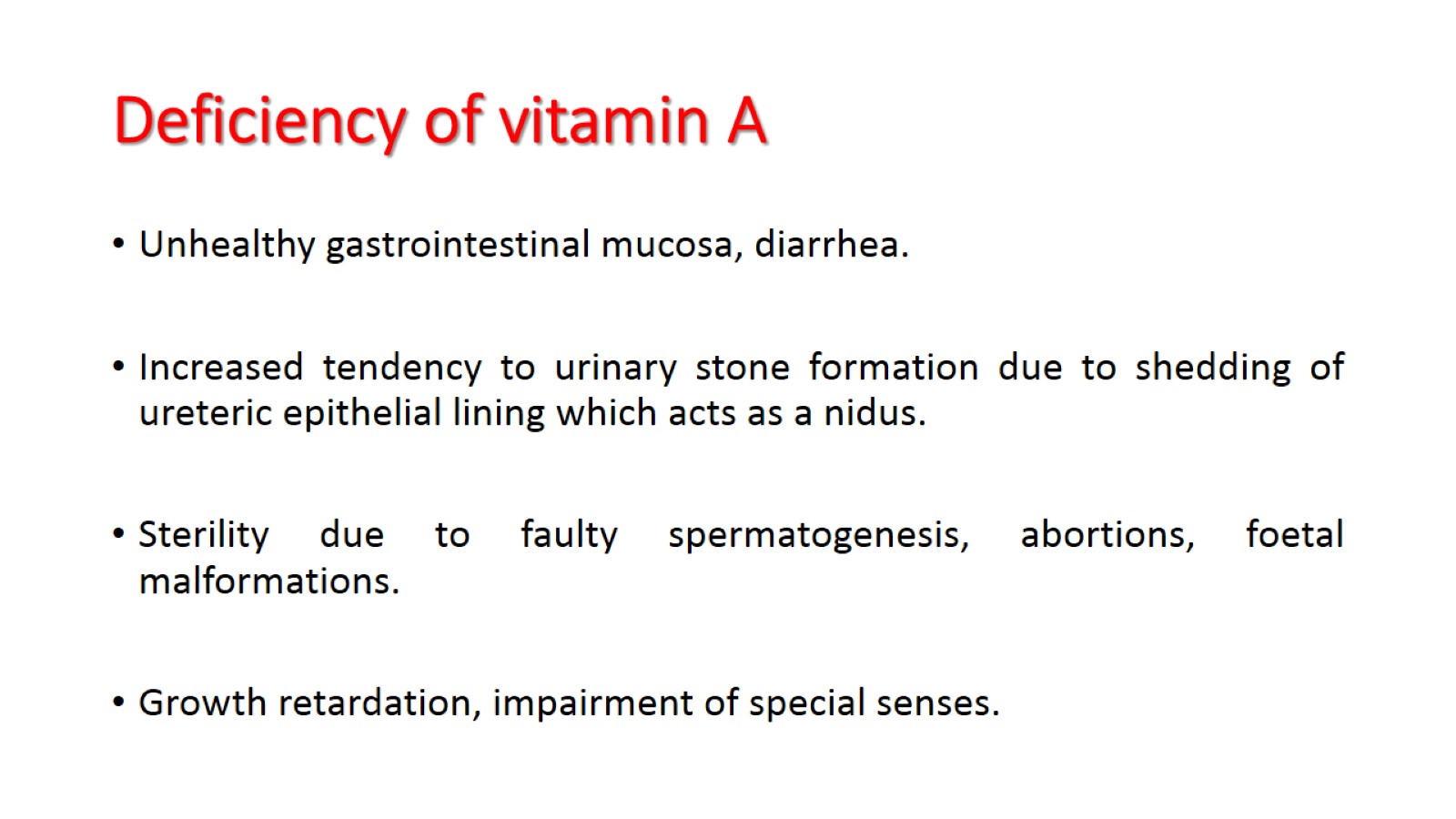 Deficiency of vitamin A
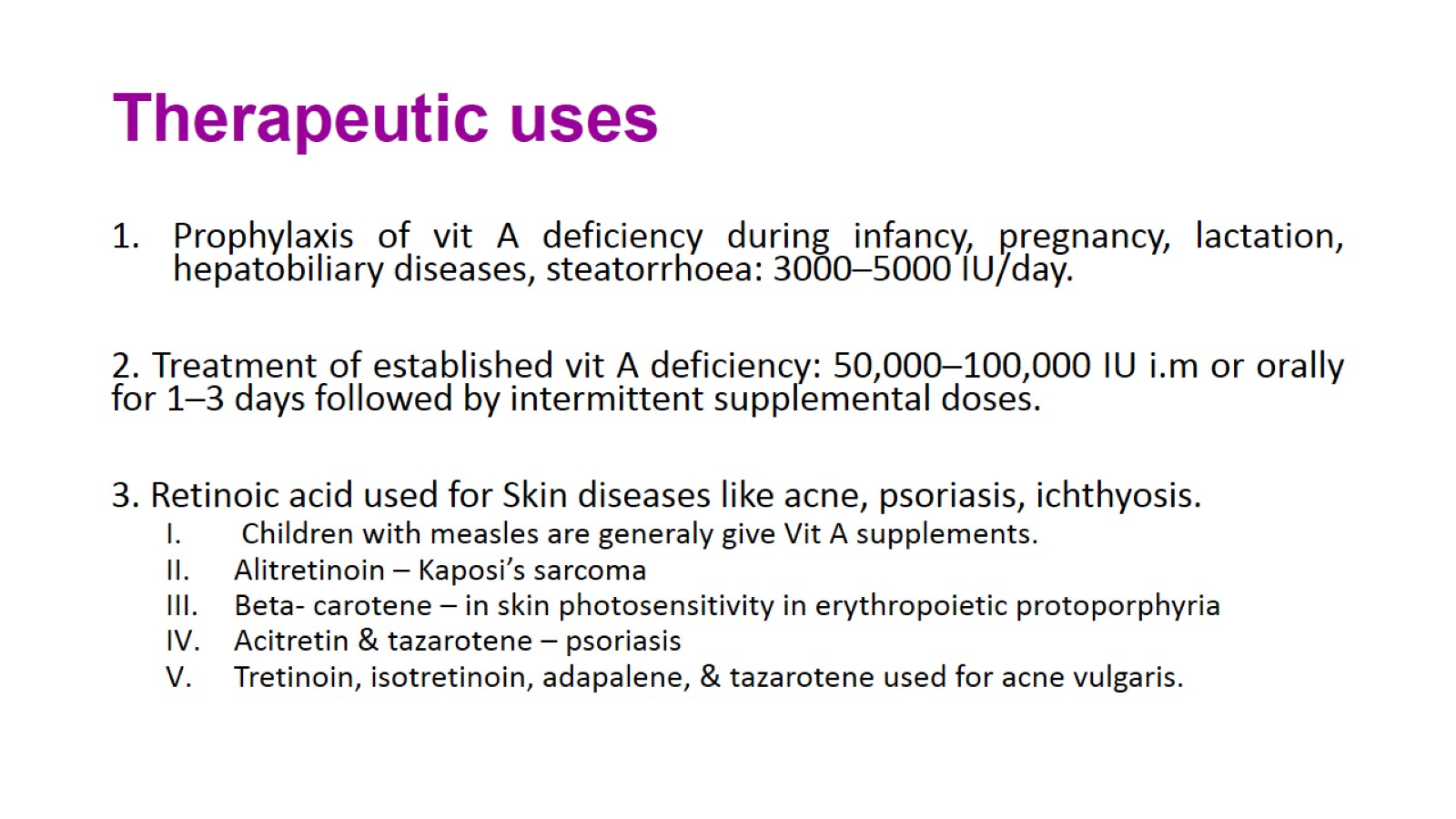 Therapeutic uses
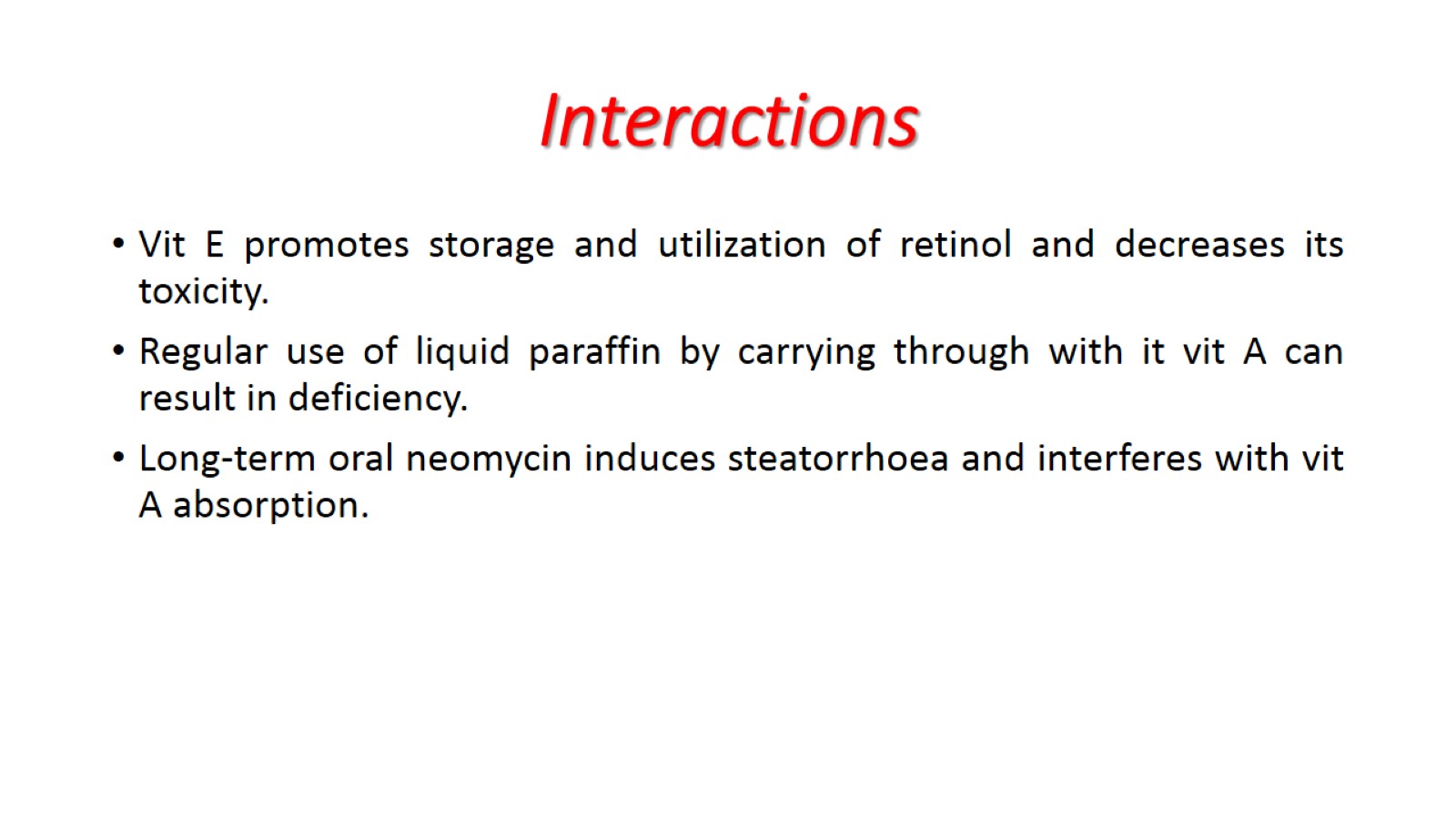 Interactions
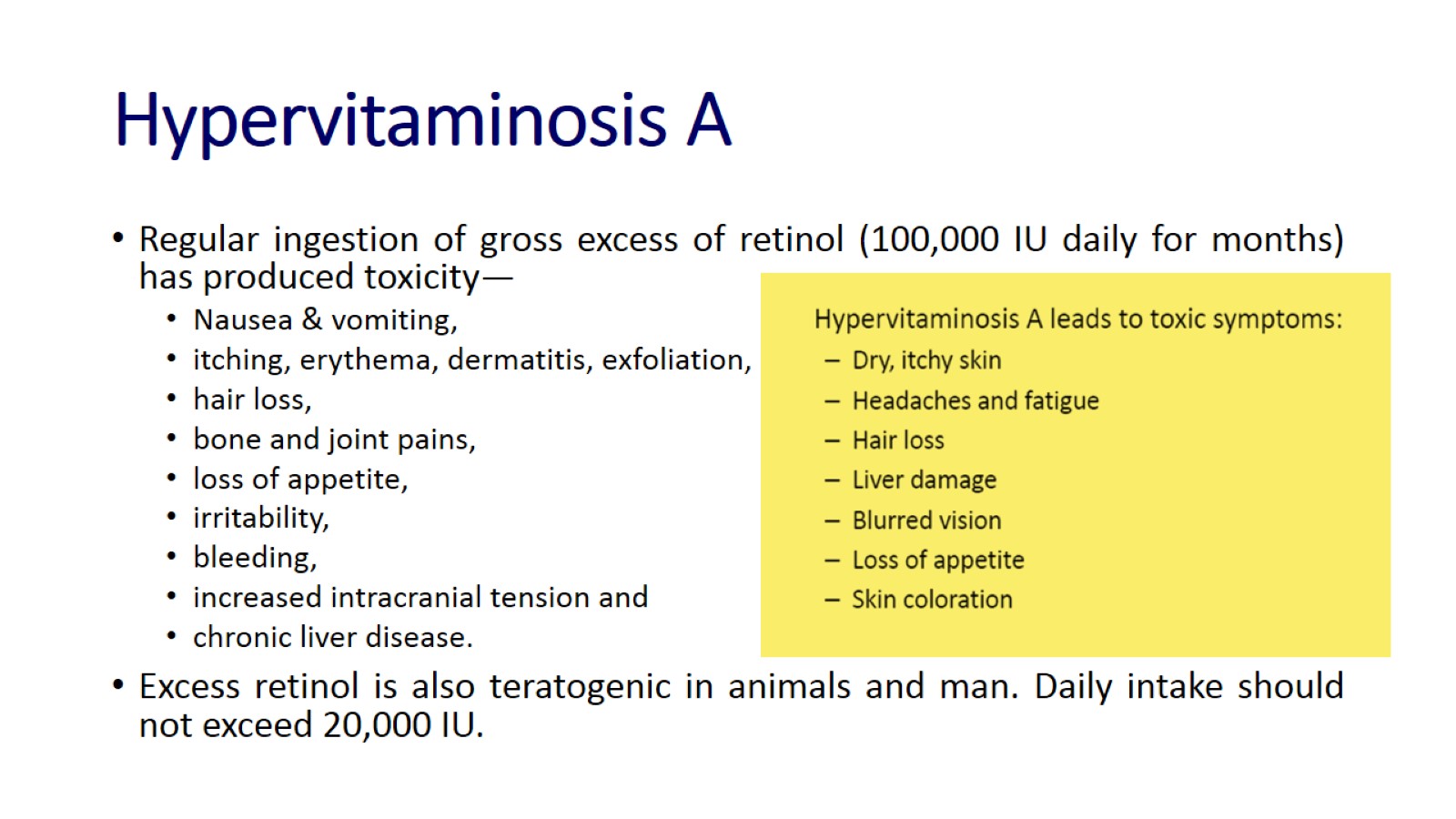 Hypervitaminosis A
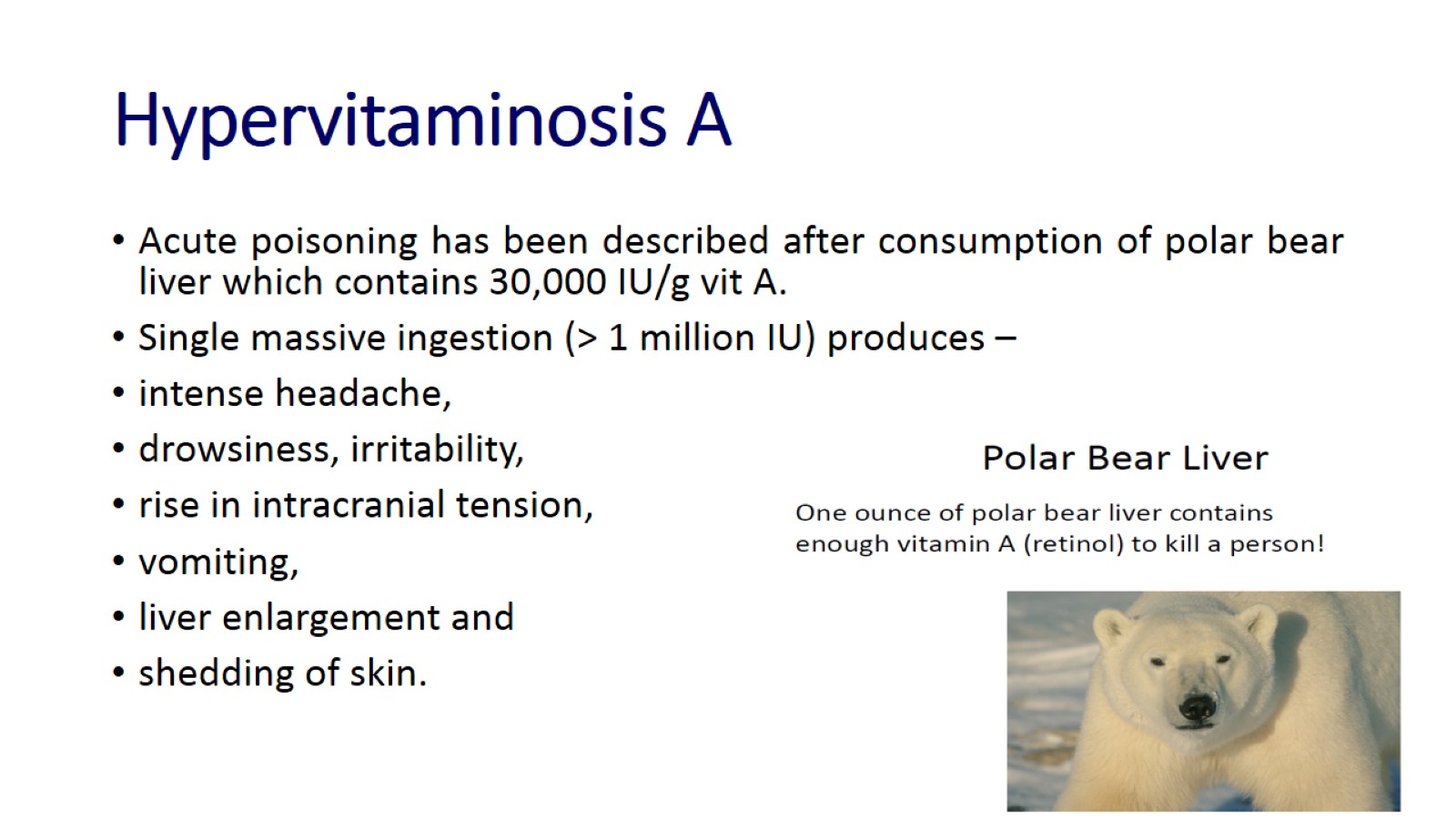 Hypervitaminosis A
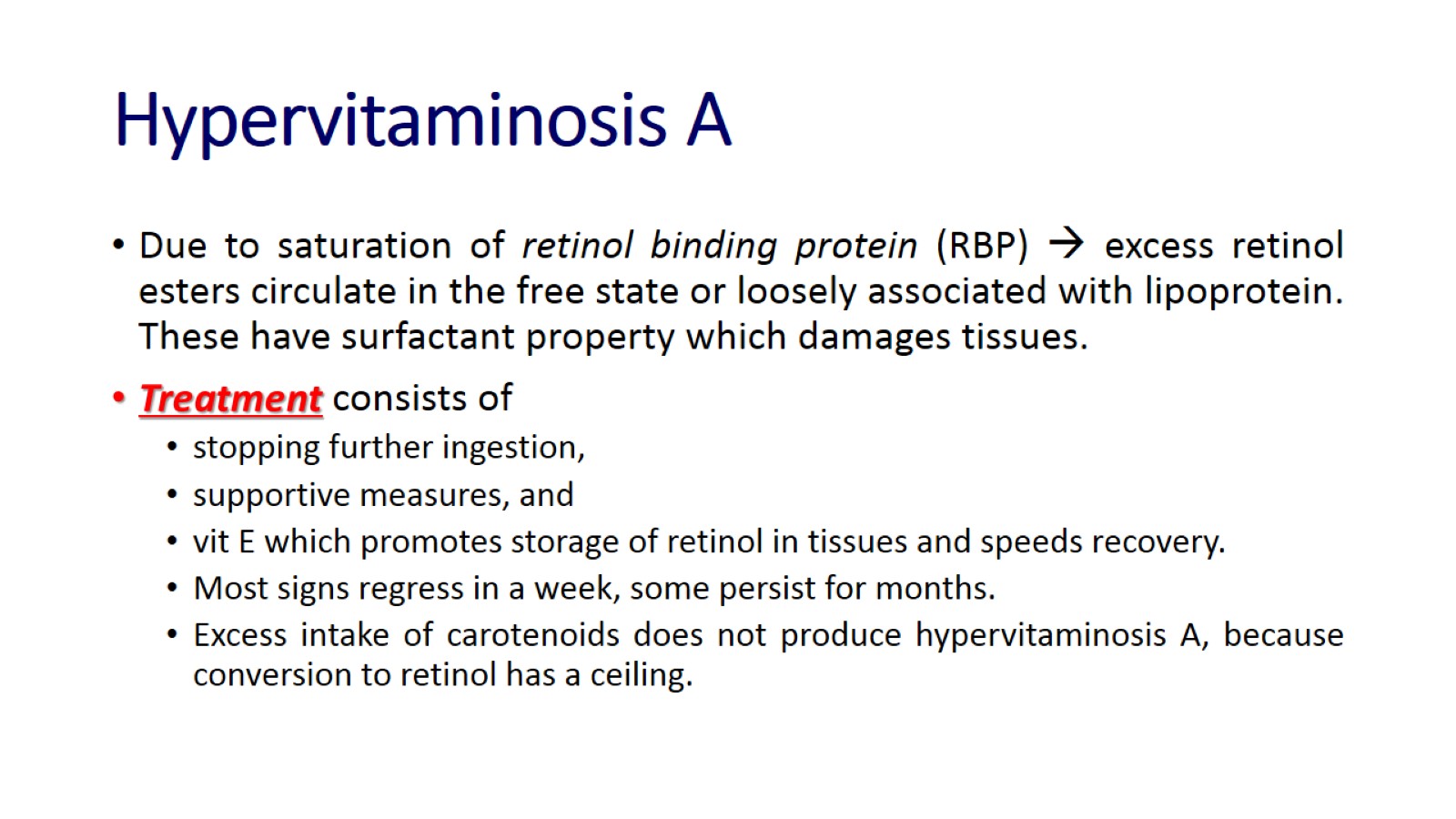 Hypervitaminosis A
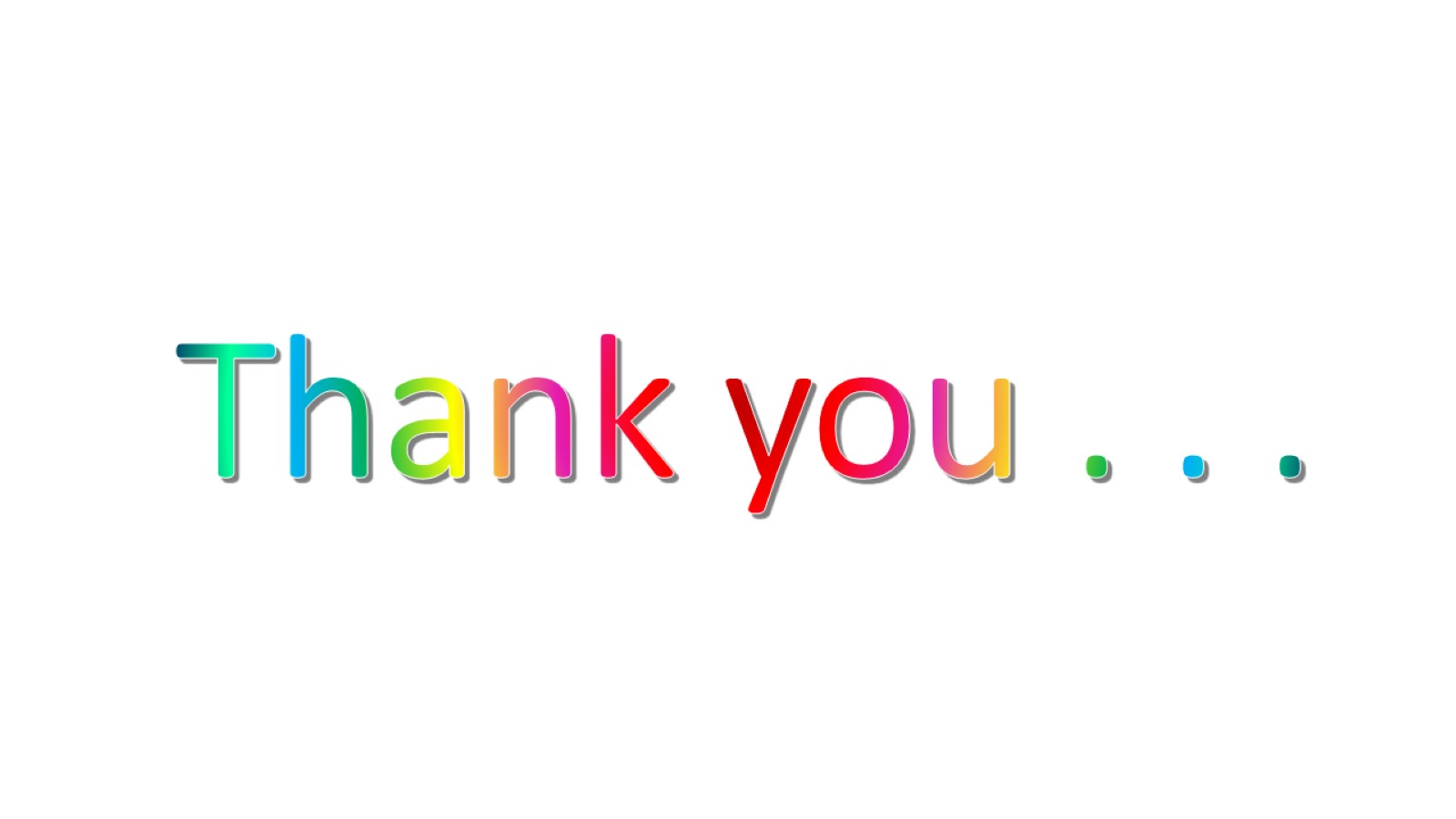 Thank you . . .